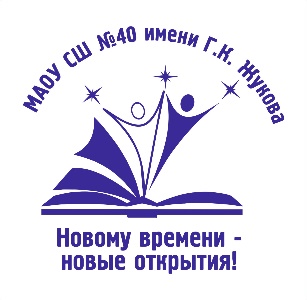 РАБОТА ПЕДАГОГА-ПСИХОЛОГА с родителями  детей с ОВЗ
Педагог – психолог
МАОУ «СШ № 40» им. Г.К. Жукова
Сён Ми П.
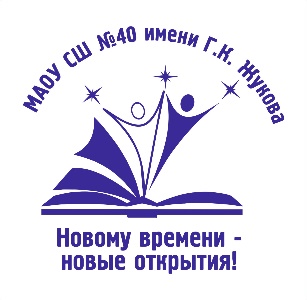 Задачи психолого-педагогической работы с родителями детей с ОВЗ :
профилактика перегрузок как выбор адекватного психофизическому развитию ребенка режима труда и отдыха дома
оказание профессиональной помощи в вопросах воспитания и в решении возникающих проблем
подготовка и включение родителей в процесс решения коррекционно-развивающих задач
выбор стратегии взаимоотношений с ребенком, учитывая его возрастные и индивидуальные особенности
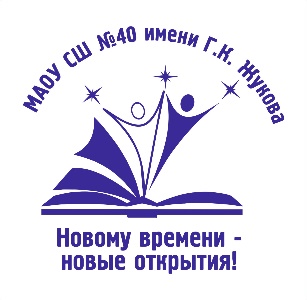 Этапы установления общения педагога-психолога с родителями
3. 
- получение родителями информации о воспитании и развитии ребенка;- овладение родителями приёмами взаимодействия с ребенком;- умение родителей замечать и принимать индивидуальные особенности ребенка и др.
1.
 создание доверительных, откровенных отношений с родителями

(беседа)
2. 
обсуждение проблем родителей, их отношения к трудностям ребенка
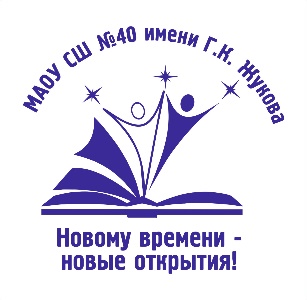 Принципы работы с родителями
Принцип конфиденциальности
Личностно - ориентированный подход к детям и родителям
Принцип комплексности
Принцип  
деятельностного   подхода
Гуманно - личностный
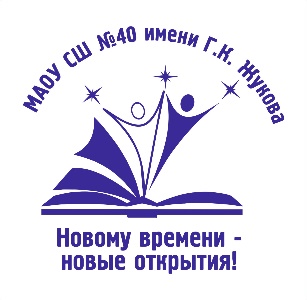 ФОРМЫ    РАБОТЫ   С  РОДИТЕЛЯМИ
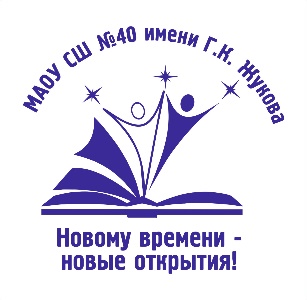 Протяни руку помощи «особым детям», чтобы у детей с ограниченными возможностями, возможности стали безграничными.